A Novel Approach to Predicting Upward Flame Spread over Polymers
Isaac T. Leventon
Stanislav I. Stoliarov
1/27/2014
The Fire Problem
Introduction
	The Fire Problem
	Thermal Model
	Early Models of Flame Spread
	Purpose of Study
	
Experimental Work
	Experimental Process
	Flame Spread

Experimental Results
	Material Burning Behavior
	Measured Heat Flux
	Flame Heat Flux Model

Modeling Work
	Flame Heat Feedback
	Flame Spread

Conclusions and Future Work
Surface flame spread is a key determinant of early fire growth

Flame to surface heat feedback controls material burning rate

Widely used standards assessing material flammability show:
Limited predictive capabilities outside of standard test conditions
Conflicting assessments between tests
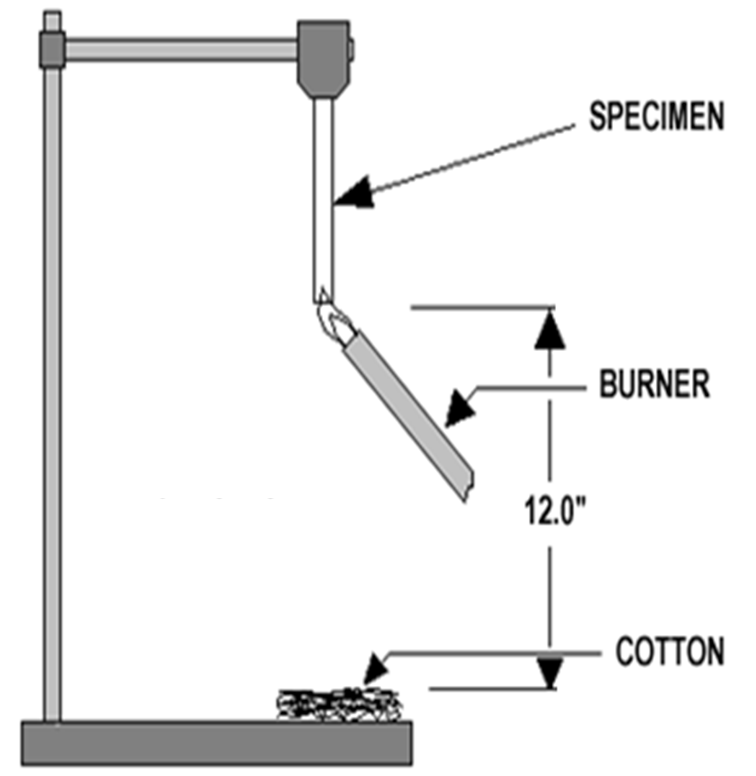 UL 94 Test Schematic
The 7th International Aircraft Fire Cabin Safety Research Conference
1/27/2014
2
Thermal Model of Upward Flame Spread
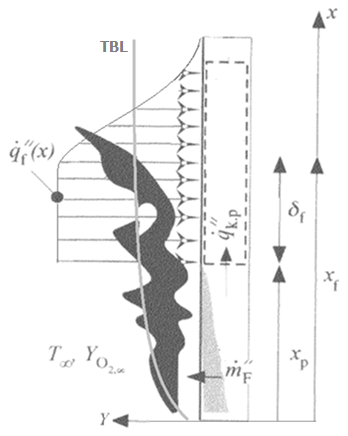 Introduction
	The Fire Problem
	Thermal Model
	Early Models of Flame Spread
	Purpose of Study
	
Experimental Work
	Experimental Process
	Flame Spread

Experimental Results
	Material Burning Behavior
	Measured Heat Flux
	Flame Heat Flux Model

Modeling Work
	Flame Heat Feedback
	Flame Spread

Conclusions and Future Work
The 7th International Aircraft Fire Cabin Safety Research Conference
1/27/2014
3
[Speaker Notes: Flame spread is known to be controlled by a positive feedback between coupled processes of solid degradation and gas phase combustion.  
As gaseous degradation products react with the ambient oxidizer in a diffusion flame, a fraction of heat produced in this reaction is transferred back to the solid, 
causing further degradation and production of flammable gases.  
In vertical wall flames, this process has a potential for rapid growth because gasified fuel moves upward, driven by natural convection, 
and burns downstream from where it is created, thus allowing for heat transfer to a region of the solid that is not yet degrading.]
Early Flame Spread Models
Introduction
	The Fire Problem
	Thermal Model
	Early Models of Flame Spread
	Purpose of Study
	
Experimental Work
	Experimental Process
	Flame Spread

Experimental Results
	Material Burning Behavior
	Measured Heat Flux
	Flame Heat Flux Model

Modeling Work
	Flame Heat Feedback
	Flame Spread

Conclusions and Future Work
Early analytical models



Additional influences to consider
Heat transfer mechanism
Transient flame/material behaviors
Temperature dependent material properties
Sample thickness/width/aspect ratio
Transition to turbulence
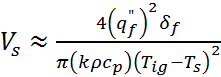 The 7th International Aircraft Fire Cabin Safety Research Conference
1/27/2014
4
[Speaker Notes: Assumptions
constant flame height
single values of flame to surface heat flux to describe the heat feedback profile
simplified in-depth heat transfer
Simplified material degradation mechanisms
Assume, a priori, linear or exponential growth rate]
Early Flame Spread Models
Introduction
	The Fire Problem
	Thermal Model
	Early Models of Flame Spread
	Purpose of Study
	
Experimental Work
	Experimental Process
	Flame Spread

Experimental Results
	Material Burning Behavior
	Measured Heat Flux
	Flame Heat Flux Model

Modeling Work
	Flame Heat Feedback
	Flame Spread

Conclusions and Future Work
Computational Models
Predict material response to a flame induced heat flux
How to describe this heat flux
Flame height
Heat feedback profile
Steady state (peak) heat flux
Form/shape, decay region
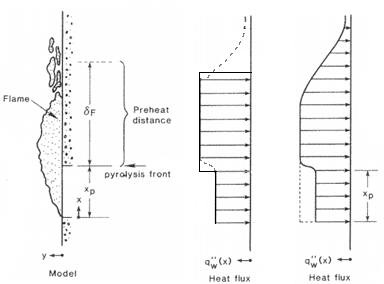 The 7th International Aircraft Fire Cabin Safety Research Conference
1/27/2014
5
[Speaker Notes: This image is from Hasemi, 1984 [Experimental Wall Flame Heat Transfer Correlations for the Analysis of Upward Wall Flame Spread]
A careful understanding of incident heat flux is required in any attempt at predicting material burning rate – Rhodes/Quintiere

Solid phase pyrolysis models have evolved from one-dimensional, steady-state formulations to two-dimensional, time-resolved solvers with multi-reaction degradation chemistry and temperature and composition resolved thermophysical properties[10], [11]. 

20-35 kW/m2 constant heat flux:
[9] J.L. Consalvi, Y. Pizzo, B. Porterie, Fire Saf. J.43 (2008) 351–362
[11] K. Tsai, J. Turnbull, G. Will, D. Drysdale, Fire Saf. Sci.7 (2002) 117–128]
Purpose of Study
Introduction
	The Fire Problem
	Thermal Model
	Early Models of Flame Spread
	Purpose of Study
	
Experimental Work
	Experimental Process
	Flame Spread

Experimental Results
	Material Burning Behavior
	Measured Heat Flux
	Flame Heat Flux Model

Modeling Work
	Flame Heat Feedback
	Flame Spread

Conclusions and Future Work
Better resolve flame to surface heat feedback at the critical length scale

Predict flame to surface heat feedback solely as a function of 
	material burning rate
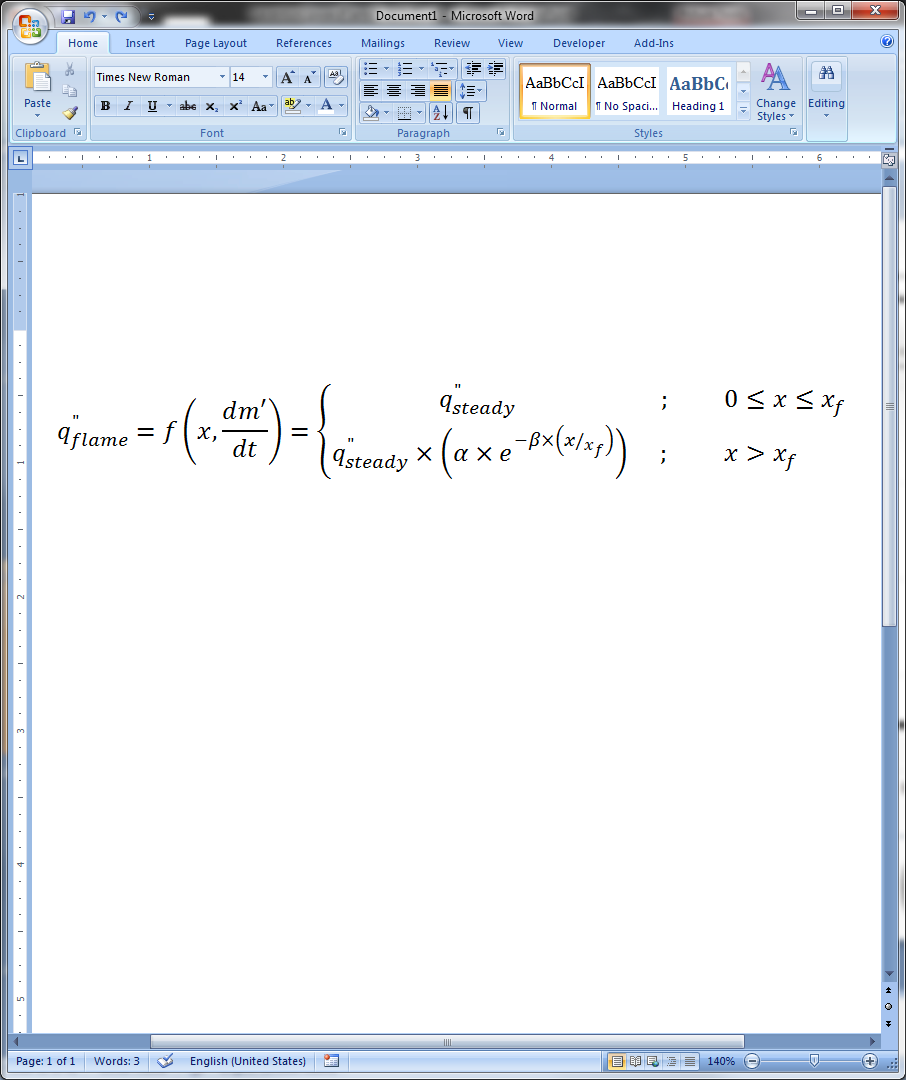 The 7th International Aircraft Fire Cabin Safety Research Conference
1/27/2014
6
[Speaker Notes: I should be clear here.  The development of this expression dates back almost two years and was presented at the 2011 Combustion Symposium.
In that work, a flame heat flux expression was developed based on highly spatially refined measurements of flame heat flux taken at 1 cm intervals from 2 to 15 cm above the base that was ignited to allow for upward flame spread
In this study, we have refined that expression with additional measurements taken on samples ignited by a new burner]
Purpose of Study
Introduction
	The Fire Problem
	Thermal Model
	Early Models of Flame Spread
	Purpose of Study
	
Experimental Work
	Experimental Process
	Flame Spread

Experimental Results
	Material Burning Behavior
	Measured Heat Flux
	Flame Heat Flux Model

Modeling Work
	Flame Heat Feedback
	Flame Spread

Conclusions and Future Work
Couple empirical model of flame heat feedback with advanced pyrolysis model to simulate early stages of upward flame spread

Generalize model to describe the burning behavior of a range of materials through straightforward scaling
The 7th International Aircraft Fire Cabin Safety Research Conference
1/27/2014
7
Test Apparatus
Introduction
	The Fire Problem
	Thermal Model
	Early Models of Flame Spread
	Purpose of Study
	
Experimental Work
	Experimental Process
	Flame Spread

Experimental Results
	Material Burning Behavior
	Measured Heat Flux
	Flame Heat Flux Model

Modeling Work
	Flame Heat Feedback
	Flame Spread

Conclusions and Future Work
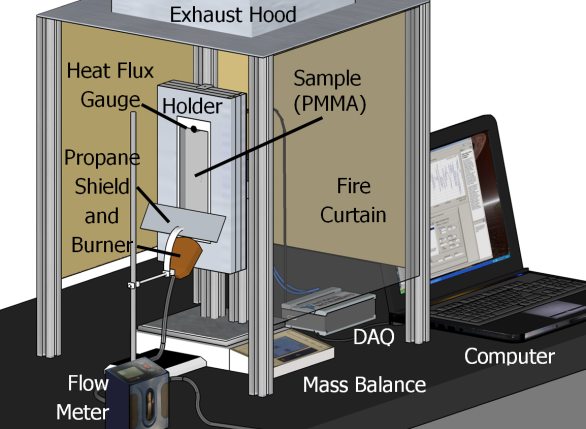 The 7th International Aircraft Fire Cabin Safety Research Conference
1/27/2014
8
Test Apparatus
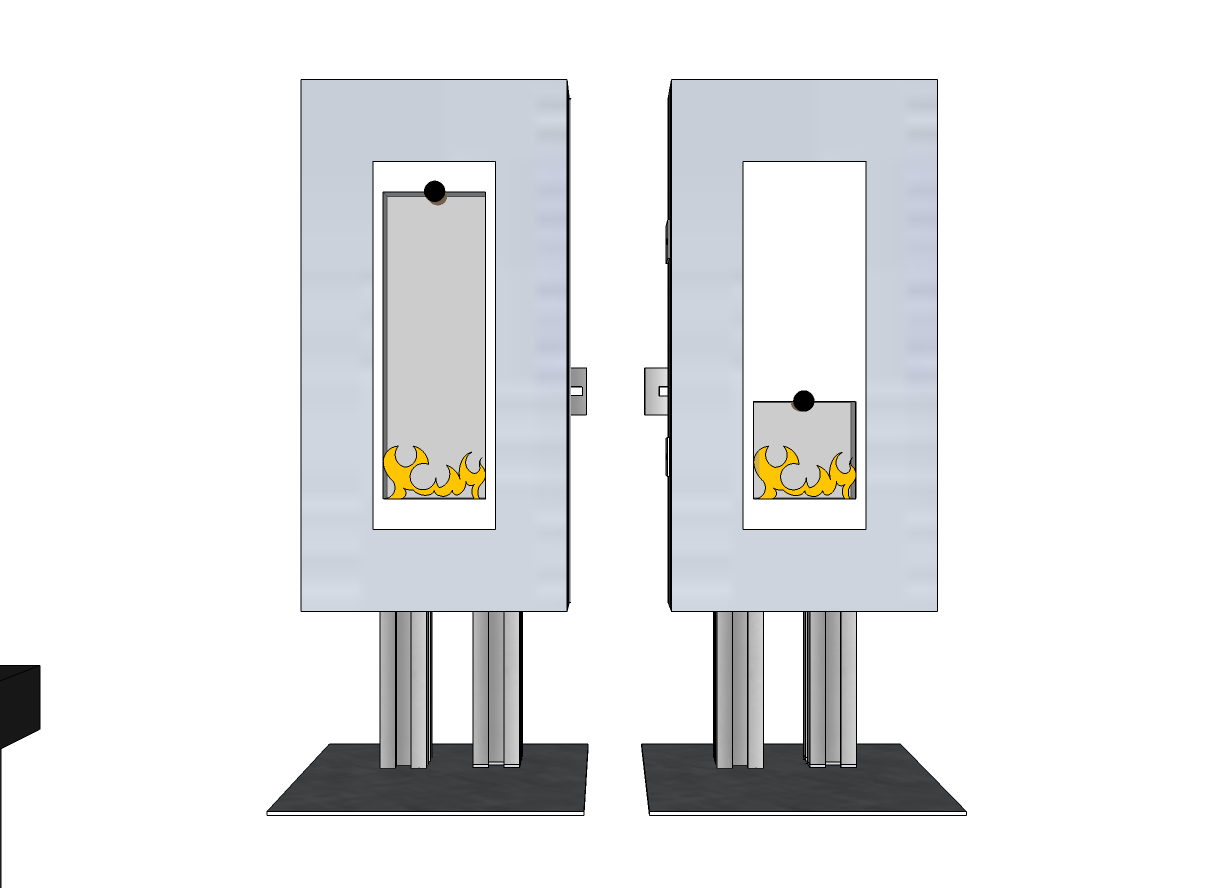 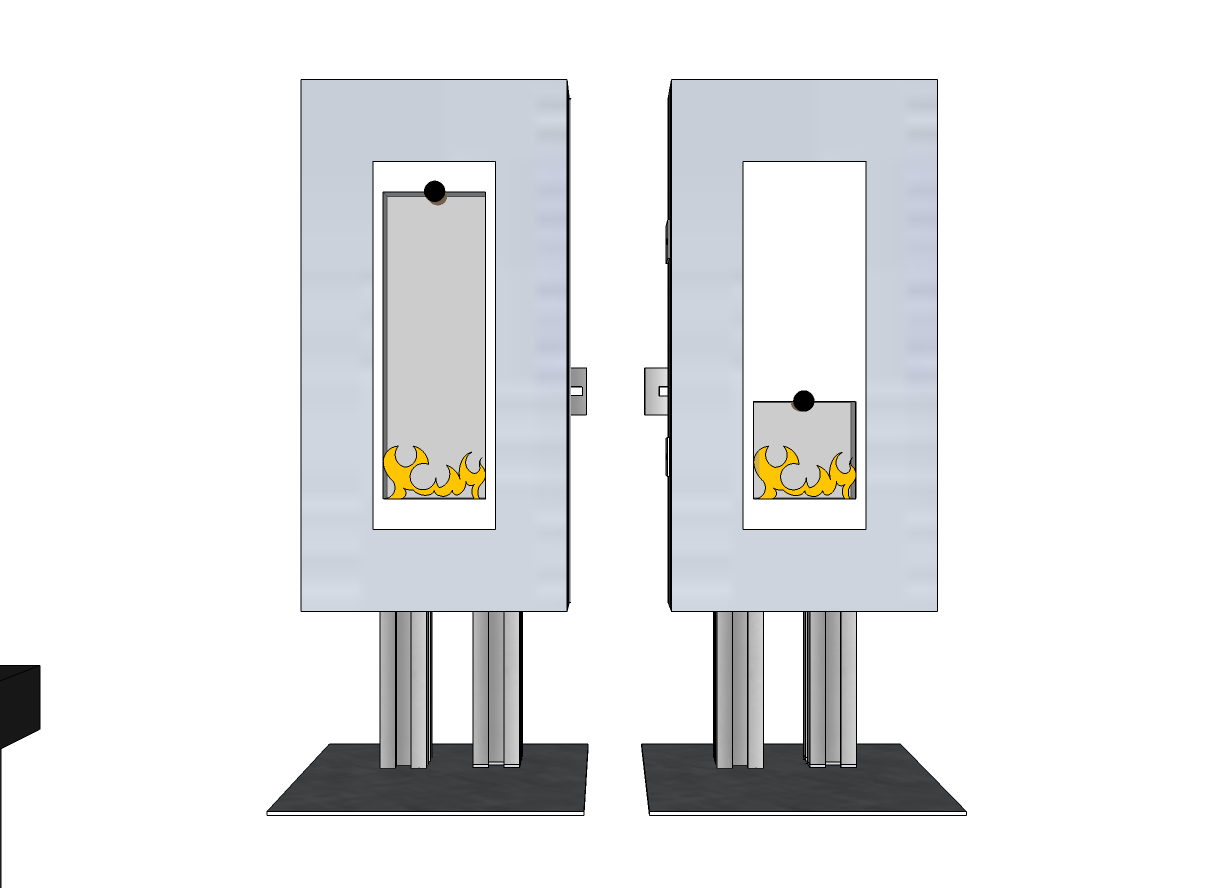 Introduction
	The Fire Problem
	Thermal Model
	Early Models of Flame Spread
	Purpose of Study
	
Experimental Work
	Experimental Process
	Flame Spread

Experimental Results
	Material Burning Behavior
	Measured Heat Flux
	Flame Heat Flux Model

Modeling Work
	Flame Heat Feedback
	Flame Spread

Conclusions and Future Work
2013 SFPE Annual Meeting
1/27/2014
9
[Speaker Notes: A straightforward extension of the above methodology to provide height-resolved heat flux measurements is to canvass a sample with multiple heat flux gauges; however, such an approach, while efficient, has significant drawbacks.  The most notable among them are potential distortions in the temperature and flow structure of the gaseous boundary layer and temperature of the burning material due to a contact with multiple thermostated elements.  Therefore, in this work, height-resolved heat flux was obtained by preparing samples with heights ranging from 2 to 15 cm in 1 cm increments, measuring heat flux at the top of each one as a representative section of the full sized sample, and combining these measurements to produce a complete heat feedback profile across a 15 cm sample

Originally we studied this profile with a 1 cm spatial resolution for heat flux measurements  16 measurements from x = 2 to 15 cm
In these tests, we had a burner issue (go to next page)]
Experimental Procedure
Introduction
	The Fire Problem
	Thermal Model
	Early Models of Flame Spread
	Purpose of Study
	
Experimental Work
	Experimental Process
	Flame Spread

Experimental Results
	Material Burning Behavior
	Measured Heat Flux
	Flame Heat Flux Model

Modeling Work
	Flame Heat Feedback
	Flame Spread

Conclusions and Future Work
Ignite sample base with propane burner; 125 s exposure

Allow flame to propagate freely upwards for 475 s or until full sample involvement

Measure flame to surface heat feedback at 8 heights (from 3 to 17.5 cm above base of sample)
The 7th International Aircraft Fire Cabin Safety Research Conference
1/27/2014
10
[Speaker Notes: A straightforward extension of the above methodology to provide height-resolved heat flux measurements is to canvass a sample with multiple heat flux gauges; however, such an approach, while efficient, has significant drawbacks.  The most notable among them are potential distortions in the temperature and flow structure of the gaseous boundary layer and temperature of the burning material due to a contact with multiple thermostated elements.  Therefore, in this work, height-resolved heat flux was obtained by preparing samples with heights ranging from 2 to 15 cm in 1 cm increments, measuring heat flux at the top of each one as a representative section of the full sized sample, and combining these measurements to produce a complete heat feedback profile across a 15 cm sample

Originally we studied this profile with a 1 cm spatial resolution for heat flux measurements  16 measurements from x = 2 to 15 cm
In these tests, we had a burner issue (go to next page)]
Ignition Source Heat Flux Profile
Introduction
	The Fire Problem
	Thermal Model
	Early Models of Flame Spread
	Purpose of Study
	
Experimental Work
	Experimental Process
	Flame Spread

Experimental Results
	Material Burning Behavior
	Measured Heat Flux
	Flame Heat Flux Model

Modeling Work
	Flame Heat Feedback
	Flame Spread

Conclusions and Future Work
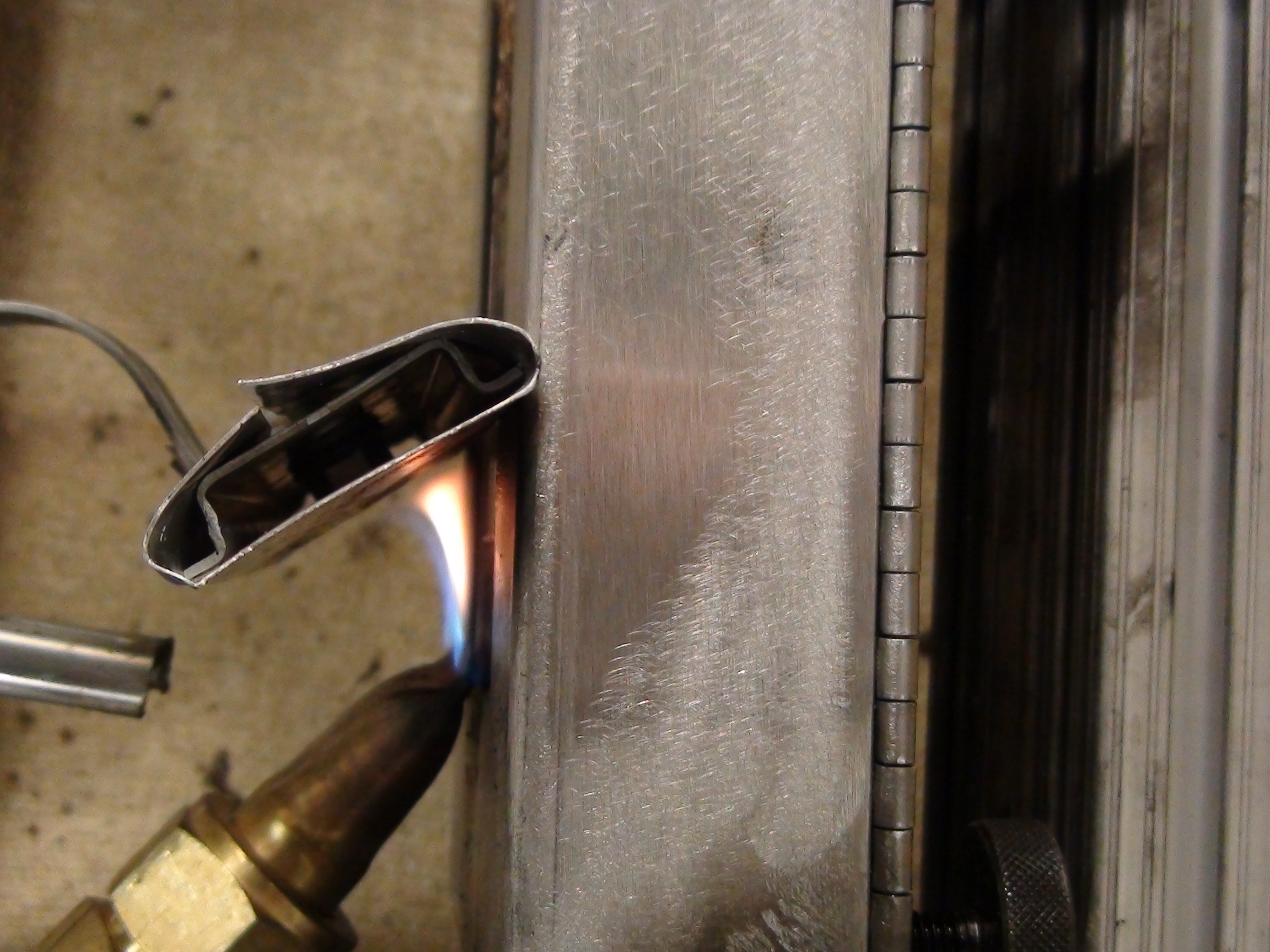 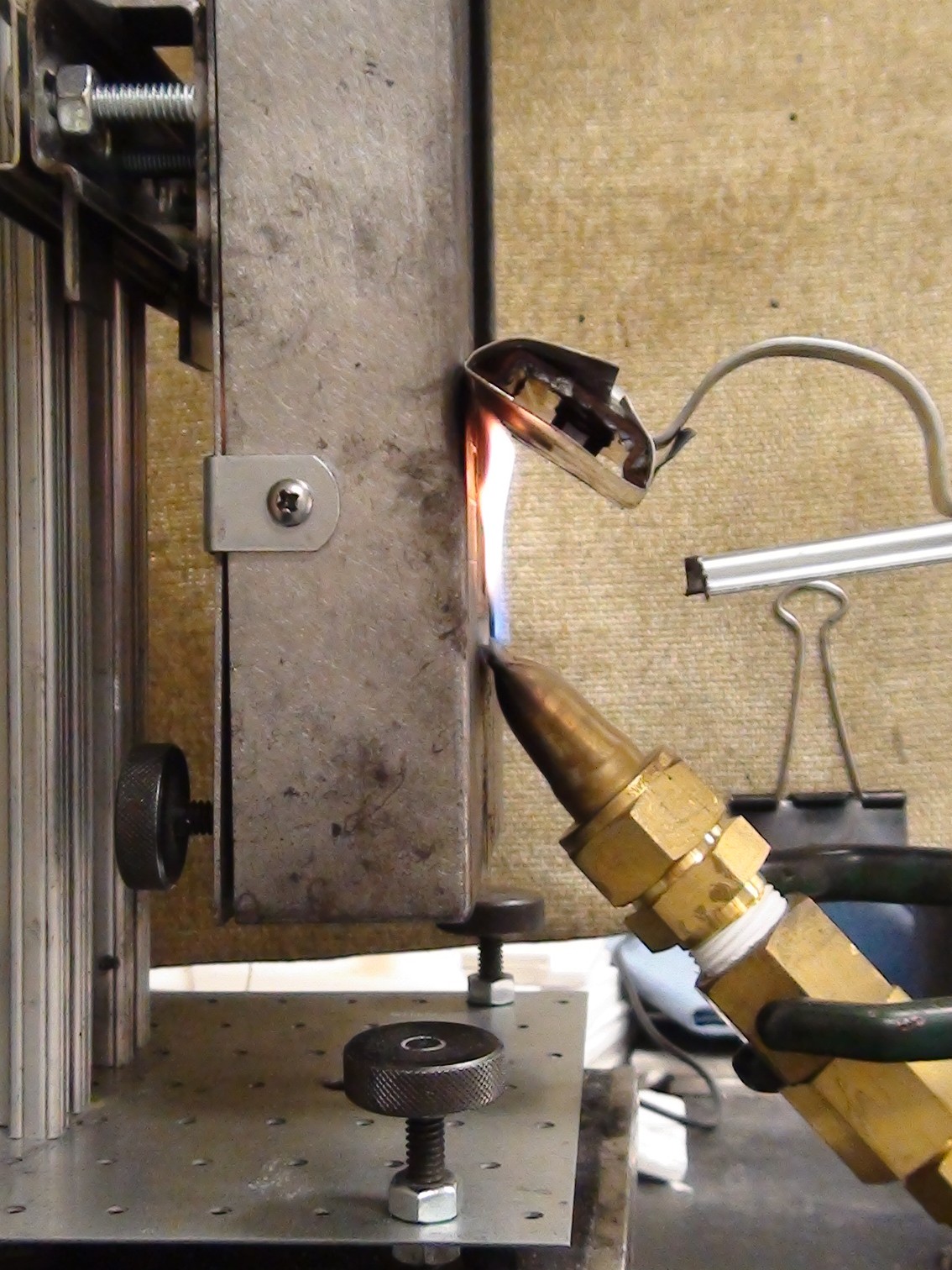 The 7th International Aircraft Fire Cabin Safety Research Conference
1/27/2014
11
[Speaker Notes: New burner was designed to eliminate complications (a stretched/dual flame structure) observed shortly after ignition in previous tests]
Flame Spread
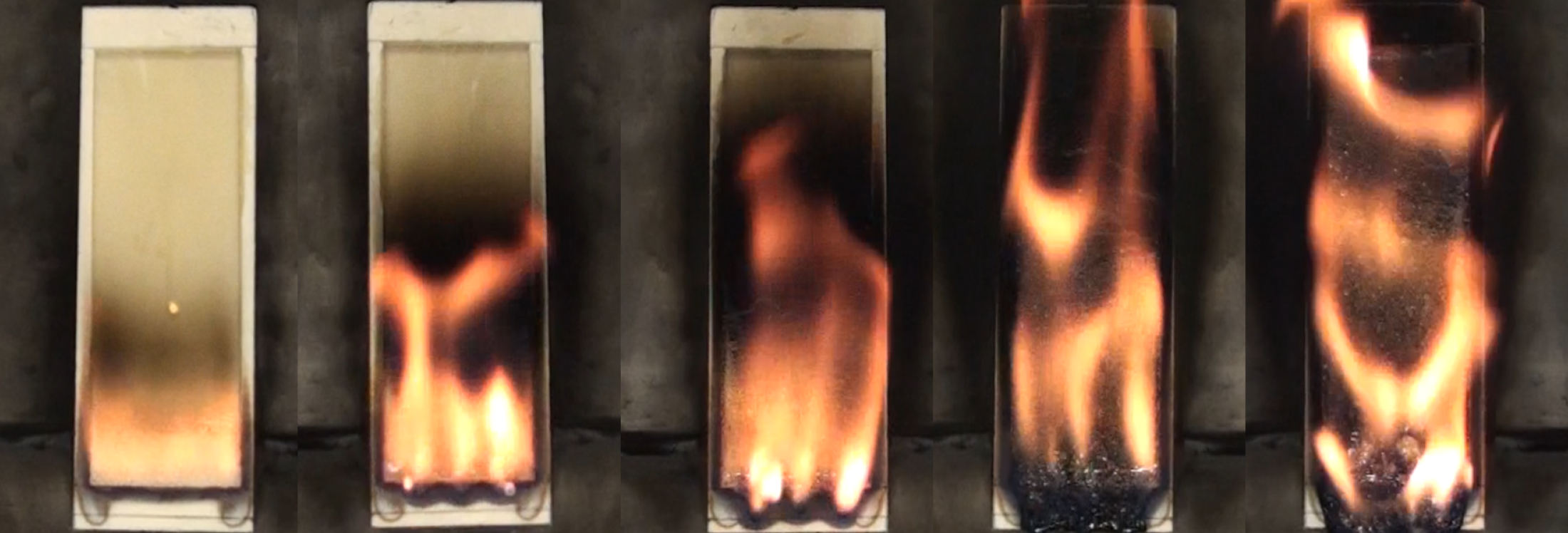 t = 15 s        t = 60 s 	   t = 105 s	 t = 150 s 	 t = 240 s
The 7th International Aircraft Fire Cabin Safety Research Conference
1/27/2014
12
[Speaker Notes: Early stages after ignition, nice small, uniform (across the sample’s width) laminar flame.
Not wholly turbulent, but we begin to see that LT transition  as the flame grows.]
Sample Mass Loss Rate
Introduction
	The Fire Problem
	Thermal Model
	Early Models of Flame Spread
	Purpose of Study
	
Experimental Work
	Experimental Process
	Flame Spread

Experimental Results
	Material Burning Behavior
	Measured Heat Flux
	Flame Heat Flux Model

Modeling Work
	Flame Heat Feedback
	Flame Spread

Conclusions and Future Work
The 7th International Aircraft Fire Cabin Safety Research Conference
1/27/2014
13
Sample Mass Loss Rate
Introduction
	The Fire Problem
	Thermal Model
	Early Models of Flame Spread
	Purpose of Study
	
Experimental Work
	Experimental Process
	Flame Spread

Experimental Results
	Material Burning Behavior
	Measured Heat Flux
	Flame Heat Flux Model

Modeling Work
	Flame Heat Feedback
	Flame Spread

Conclusions and Future Work
The 7th International Aircraft Fire Cabin Safety Research Conference
1/27/2014
14
Measured Flame Heat Flux
x = 7.5 cm
Introduction
	The Fire Problem
	Thermal Model
	Early Models of Flame Spread
	Purpose of Study
	
Experimental Work
	Experimental Process
	Flame Spread

Experimental Results
	Material Burning Behavior
	Measured Heat Flux
	Flame Heat Flux Model

Modeling Work
	Flame Heat Feedback
	Flame Spread

Conclusions and Future Work
The 7th International Aircraft Fire Cabin Safety Research Conference
1/27/2014
15
Measured Flame Heat Flux
Introduction
	The Fire Problem
	Thermal Model
	Early Models of Flame Spread
	Purpose of Study
	
Experimental Work
	Experimental Process
	Flame Spread

Experimental Results
	Material Burning Behavior
	Measured Heat Flux
	Flame Heat Flux Model

Modeling Work
	Flame Heat Feedback
	Flame Spread

Conclusions and Future Work
The 7th International Aircraft Fire Cabin Safety Research Conference
1/27/2014
16
:
Measured Flame Heat Flux
Introduction
	The Fire Problem
	Thermal Model
	Early Models of Flame Spread
	Purpose of Study
	
Experimental Work
	Experimental Process
	Flame Spread

Experimental Results
	Material Burning Behavior
	Measured Heat Flux
	Flame Heat Flux Model

Modeling Work
	Flame Heat Feedback
	Flame Spread

Conclusions and Future Work
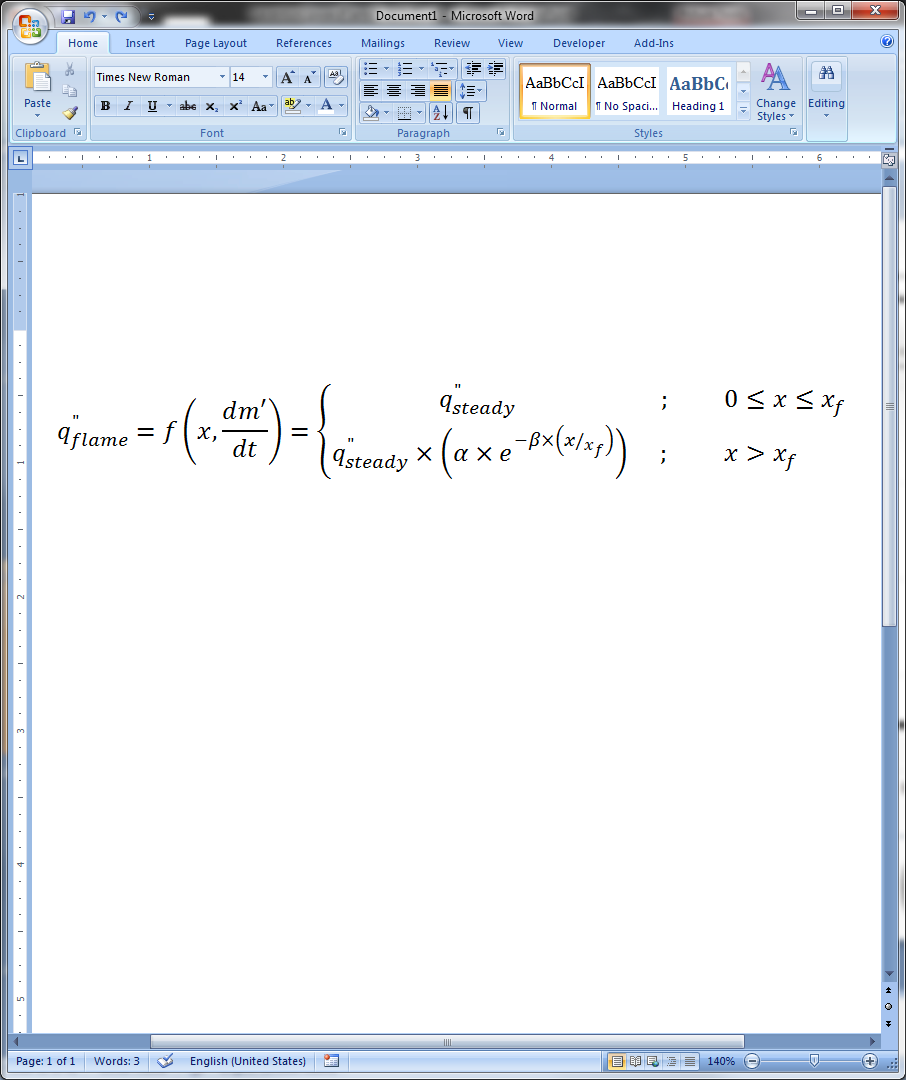 2013 SFPE Annual Meeting
1/27/2014
17
Steady State Flame Heat Flux
x = 17.5 cm
Introduction
	The Fire Problem
	Thermal Model
	Early Models of Flame Spread
	Purpose of Study
	
Experimental Work
	Experimental Process
	Flame Spread

Experimental Results
	Material Burning Behavior
	Measured Heat Flux
	Flame Heat Flux Model

Modeling Work
	Flame Heat Feedback
	Flame Spread

Conclusions and Future Work
The 7th International Aircraft Fire Cabin Safety Research Conference
1/27/2014
18
Steady StateFlame Heat Flux
Introduction
	The Fire Problem
	Thermal Model
	Early Models of Flame Spread
	Purpose of Study
	
Experimental Work
	Experimental Process
	Flame Spread

Experimental Results
	Material Burning Behavior
	Measured Heat Flux
	Flame Heat Flux Model

Modeling Work
	Flame Heat Feedback
	Flame Spread

Conclusions and Future Work
The 7th International Aircraft Fire Cabin Safety Research Conference
1/27/2014
19
Normalized Flame Heat Flux
Introduction
	The Fire Problem
	Thermal Model
	Early Models of Flame Spread
	Purpose of Study
	
Experimental Work
	Experimental Process
	Flame Spread

Experimental Results
	Material Burning Behavior
	Measured Heat Flux
	Flame Heat Flux Model

Modeling Work
	Flame Heat Feedback
	Flame Spread

Conclusions and Future Work
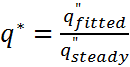 The 7th International Aircraft Fire Cabin Safety Research Conference
1/27/2014
20
20
Flame Heat Flux Profile
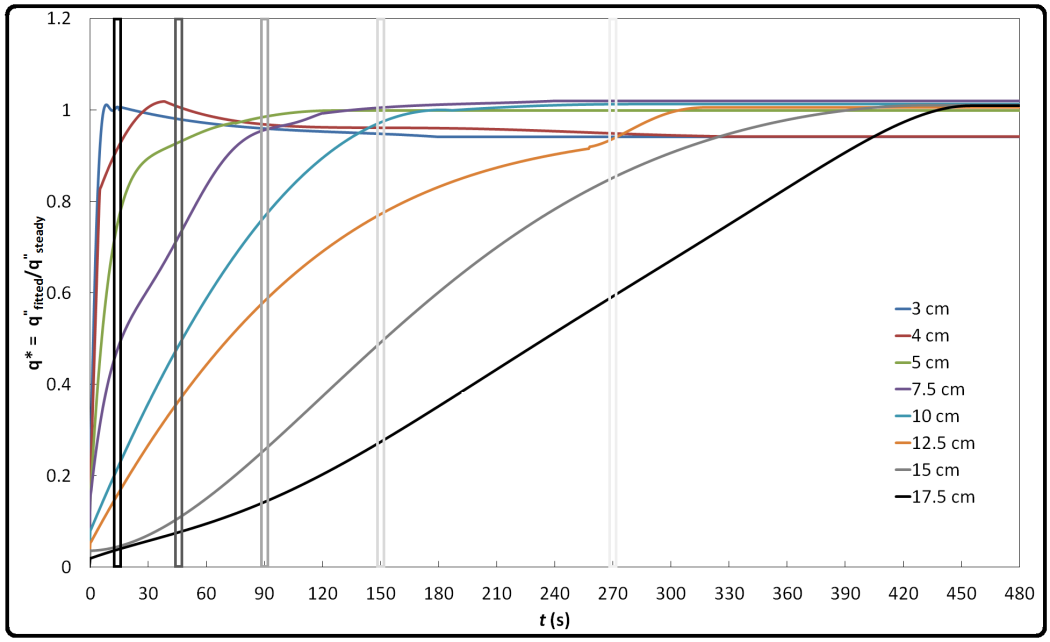 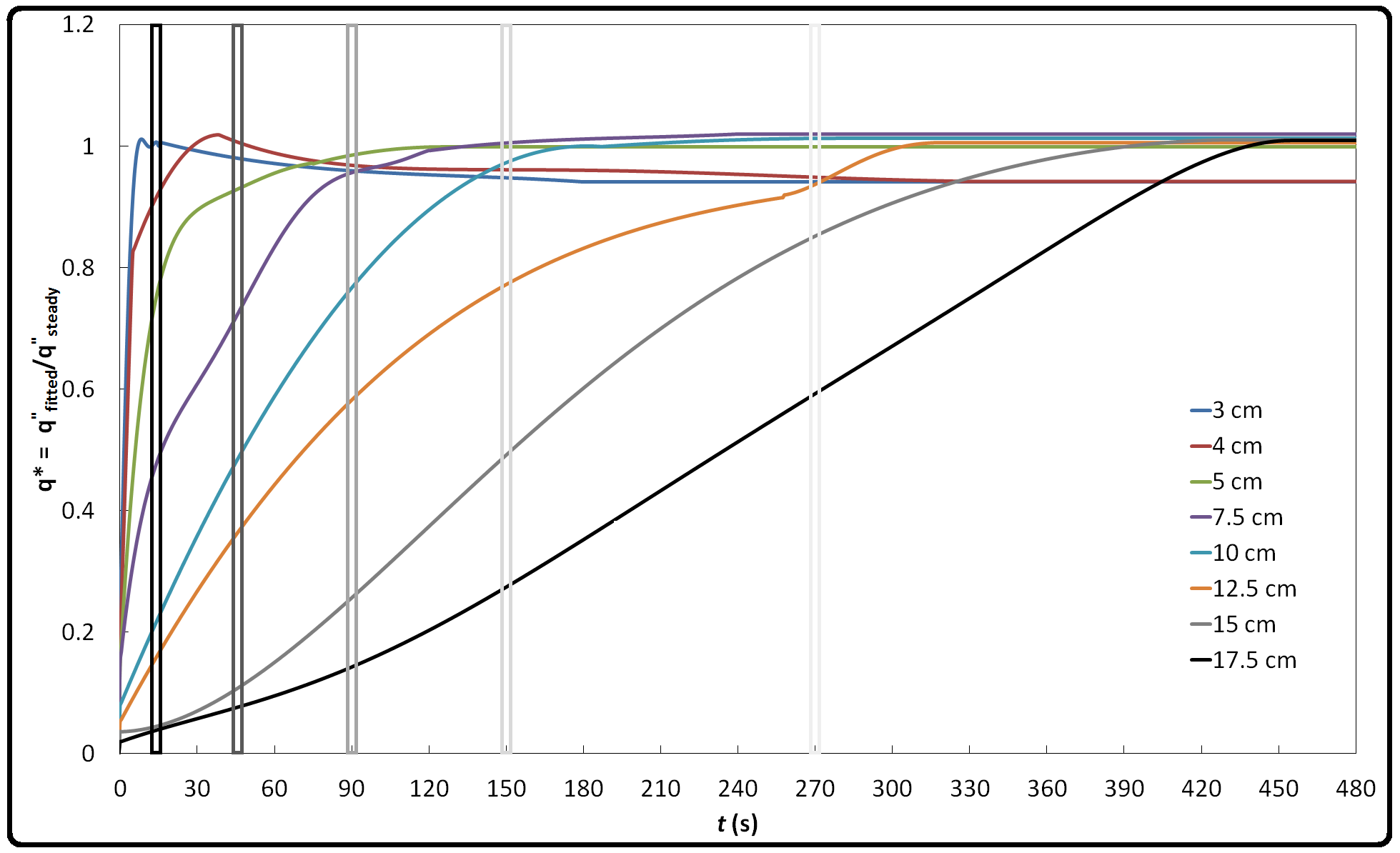 Introduction
	The Fire Problem
	Thermal Model
	Early Models of Flame Spread
	Purpose of Study
	
Experimental Work
	Experimental Process
	Flame Spread

Experimental Results
	Material Burning Behavior
	Measured Heat Flux
	Flame Heat Flux Model

Modeling Work
	Flame Heat Feedback
	Flame Spread

Conclusions and Future Work
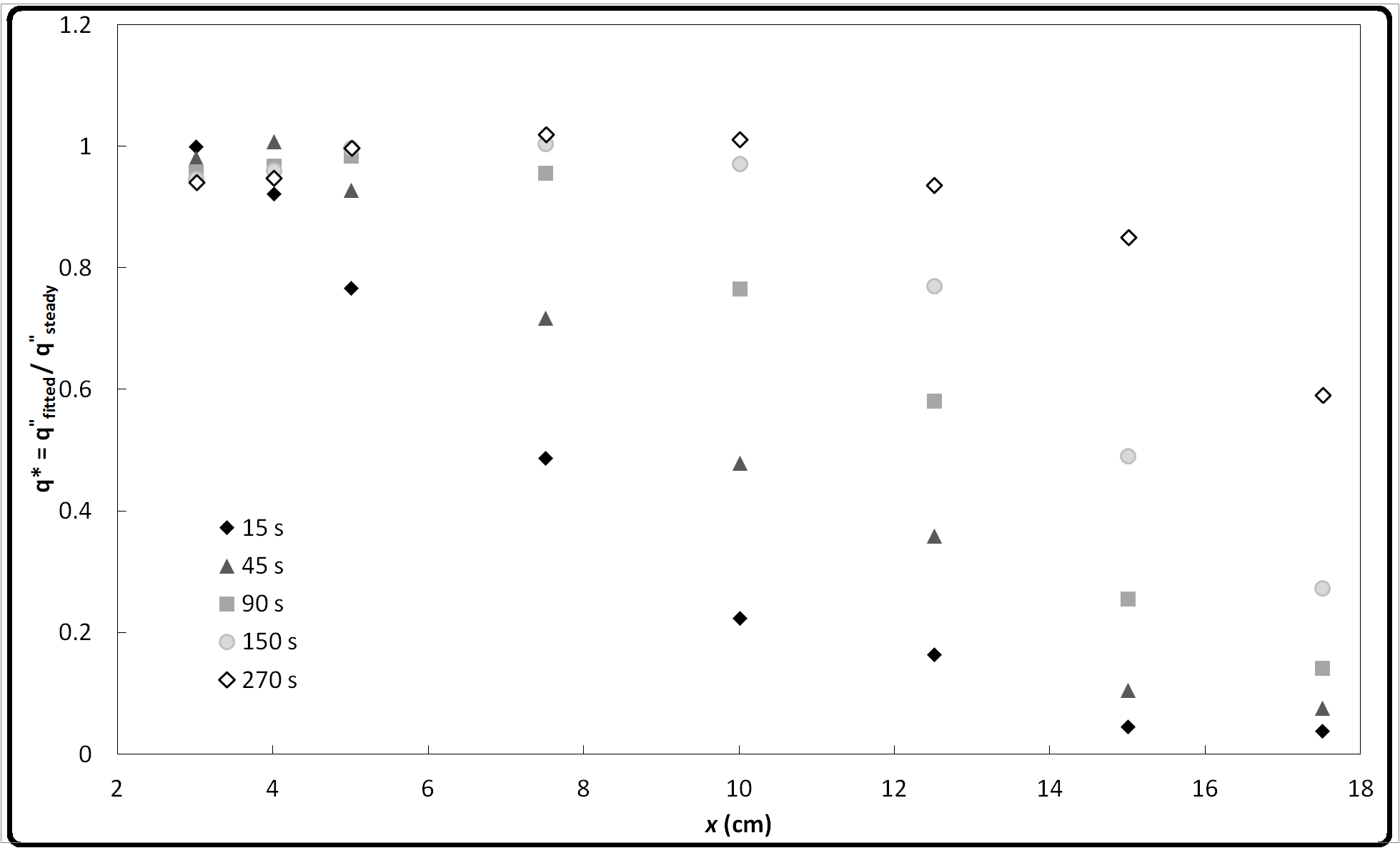 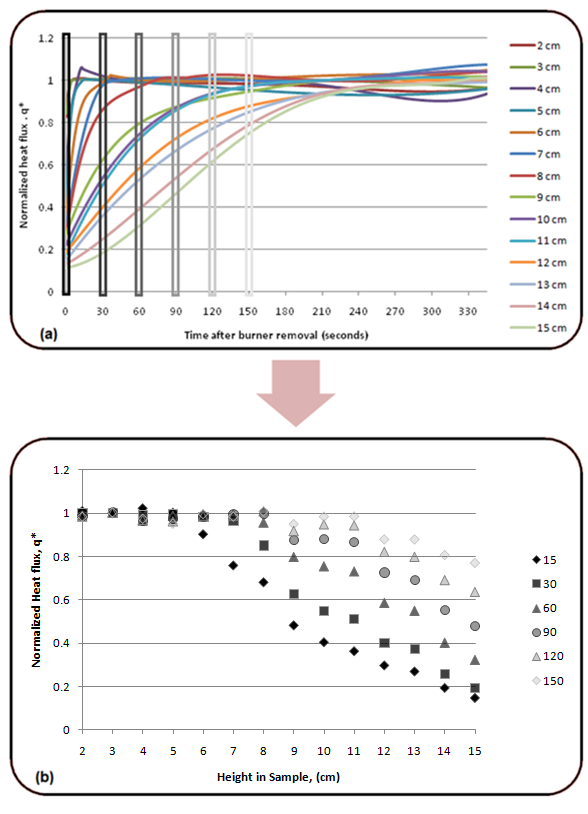 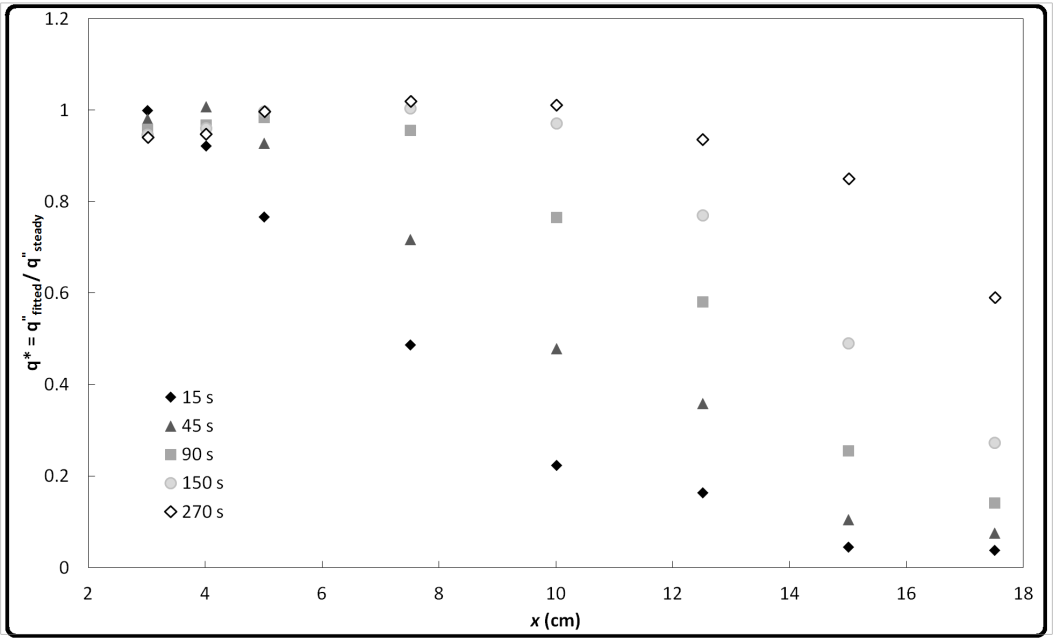 2013 SFPE Annual Meeting
1/27/2014
21
Flame Heat Flux Profile
Introduction
	The Fire Problem
	Thermal Model
	Early Models of Flame Spread
	Purpose of Study
	
Experimental Work
	Experimental Process
	Flame Spread

Experimental Results
	Material Burning Behavior
	Measured Heat Flux
	Flame Heat Flux Model

Modeling Work
	Flame Heat Feedback
	Flame Spread

Conclusions and Future Work
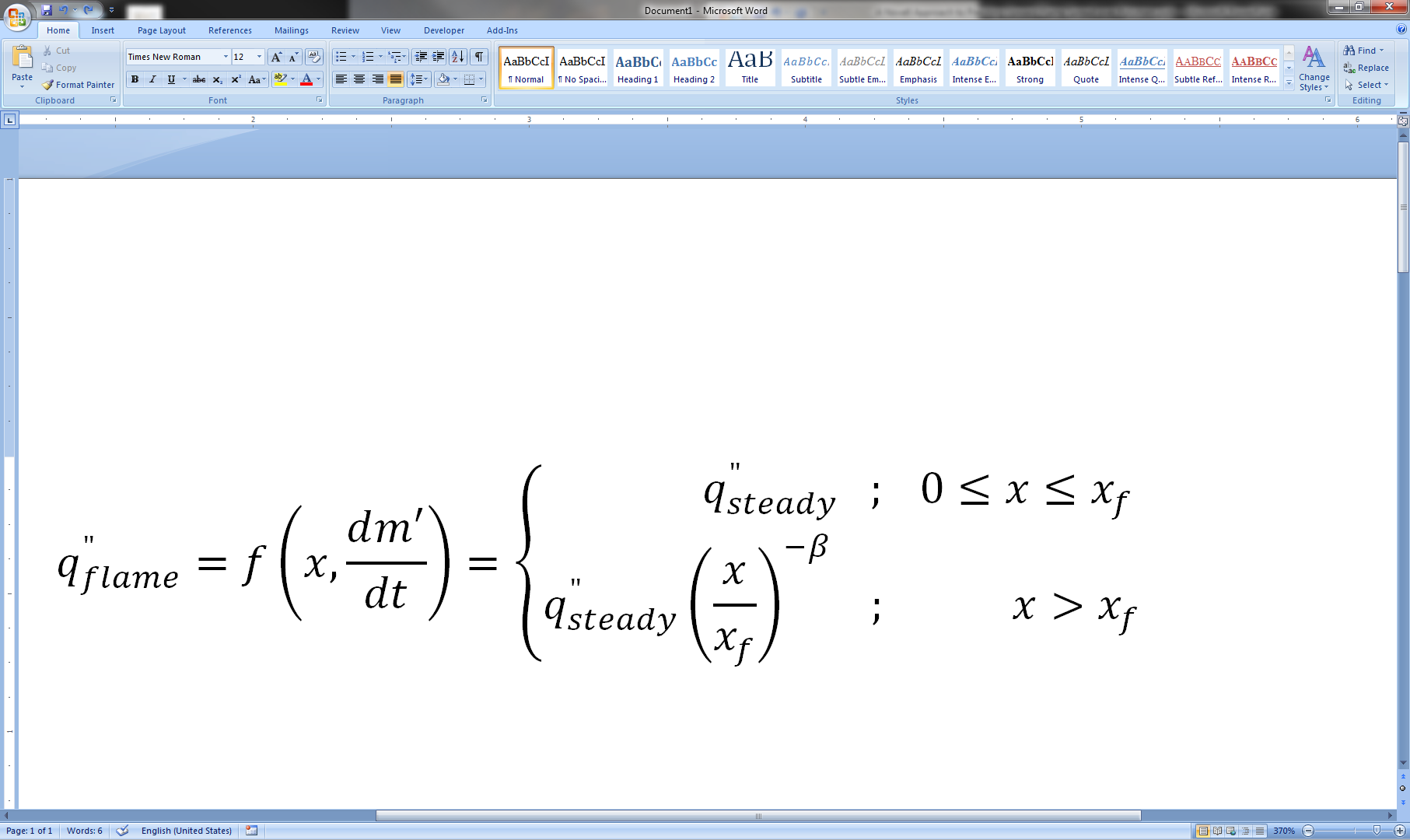 Heat feedback profile across a 17.5cm sample 
(90s after ignition; dm’/dt = 0.037 g s-1cm-1)
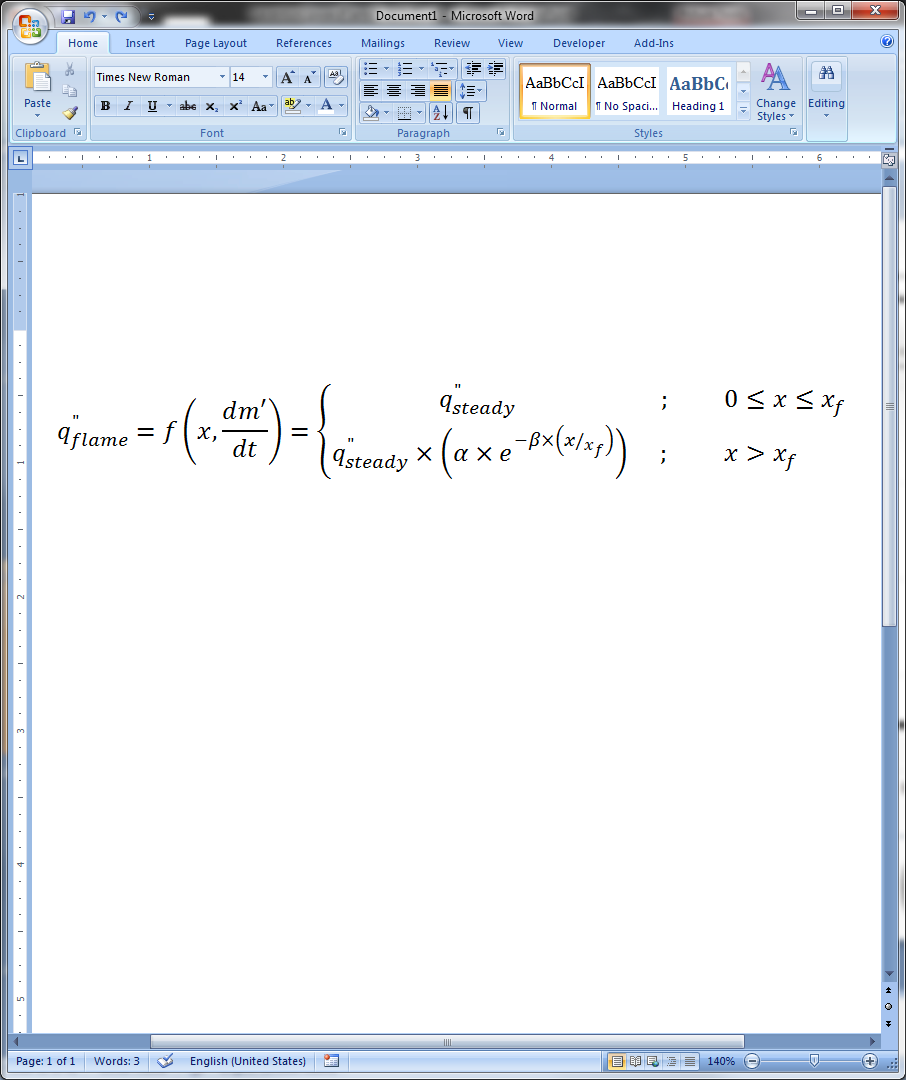 2013 SFPE Annual Meeting
1/27/2014
22
Determining Flame Height, xf
Introduction
	The Fire Problem
	Thermal Model
	Early Models of Flame Spread
	Purpose of Study
	
Experimental Work
	Experimental Process
	Flame Spread

Experimental Results
	Material Burning Behavior
	Measured Heat Flux
	Flame Heat Flux Model

Modeling Work
	Flame Heat Feedback
	Flame Spread

Conclusions and Future Work
Flame height is defined as the highest position along the sample at which
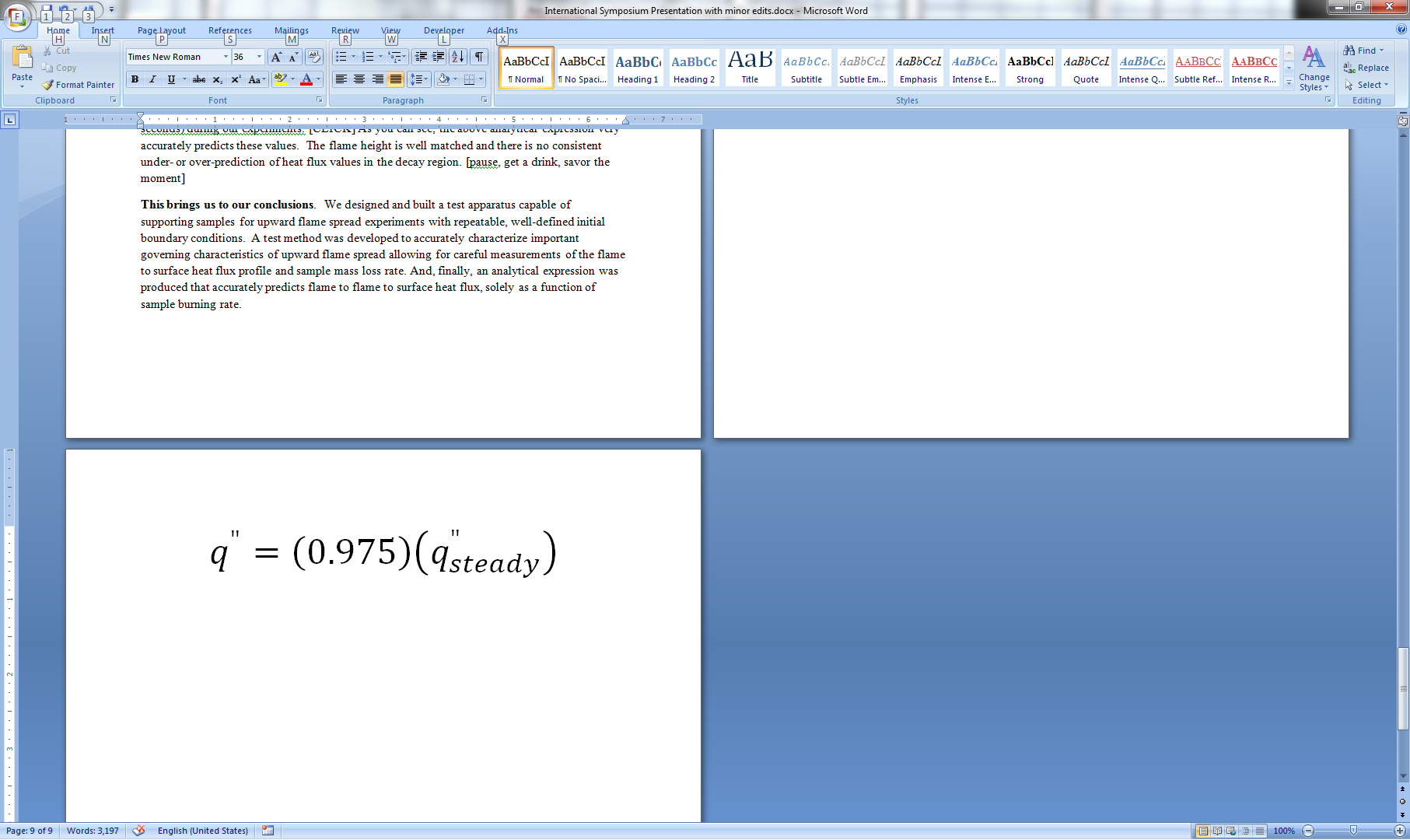 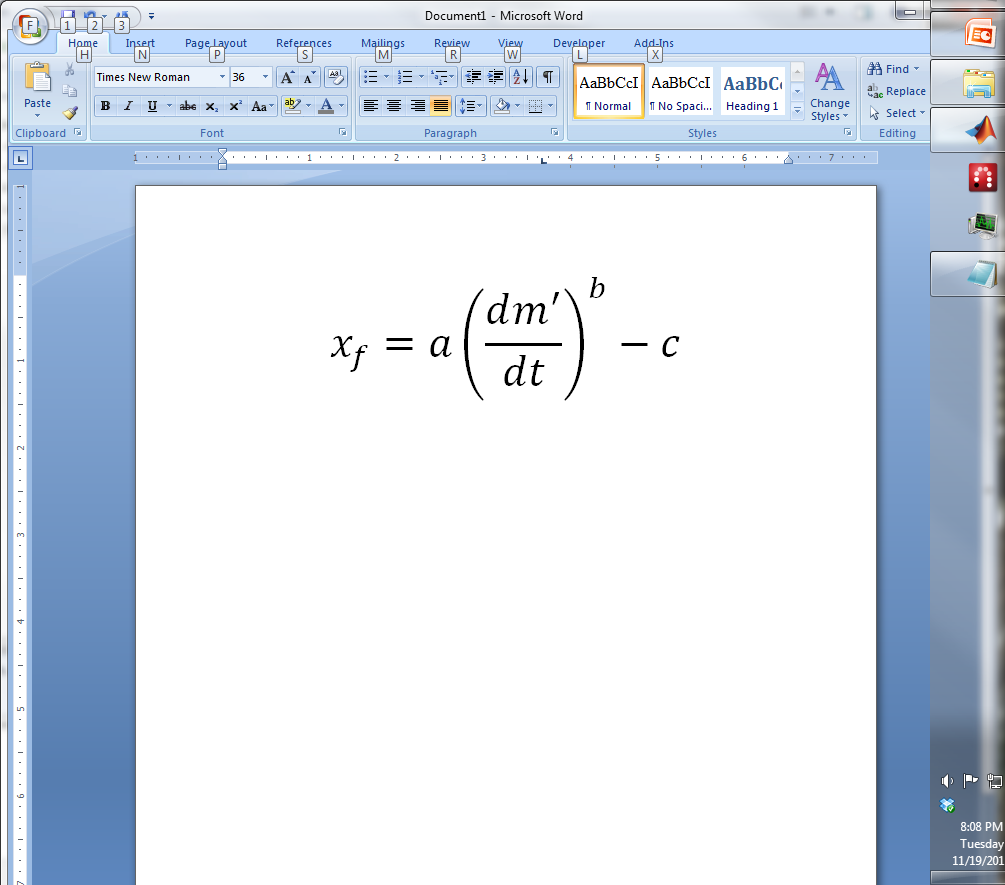 The 7th International Aircraft Fire Cabin Safety Research Conference
1/27/2014
23
Flame Heat Flux Beyond xf
Introduction
	The Fire Problem
	Thermal Model
	Early Models of Flame Spread
	Purpose of Study
	
Experimental Work
	Experimental Process
	Flame Spread

Experimental Results
	Material Burning Behavior
	Measured Heat Flux
	Flame Heat Flux Model

Modeling Work
	Flame Heat Feedback
	Flame Spread

Conclusions and Future Work
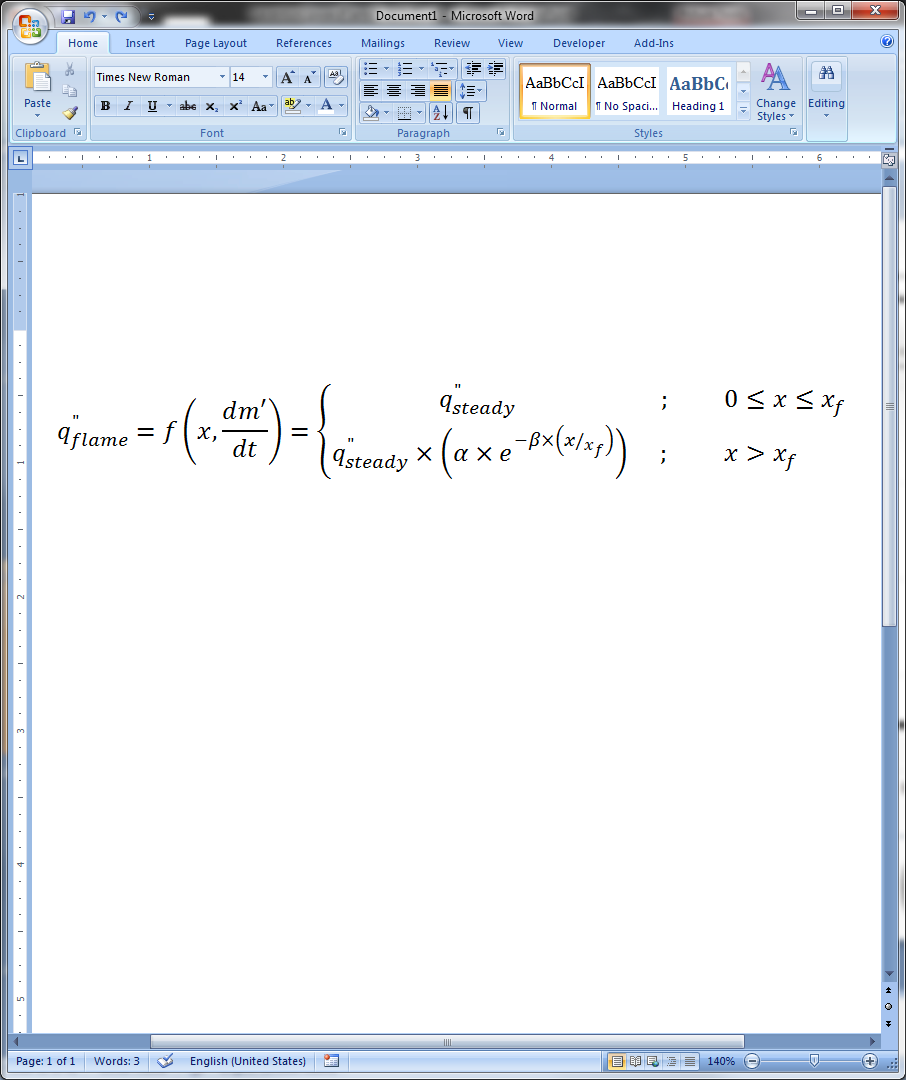 The 7th International Aircraft Fire Cabin Safety Research Conference
1/27/2014
24
Flame Heat Flux Model
Introduction
	The Fire Problem
	Thermal Model
	Early Models of Flame Spread
	Purpose of Study
	
Experimental Work
	Experimental Process
	Flame Spread

Experimental Results
	Material Burning Behavior
	Measured Heat Flux
	Flame Heat Flux Model

Modeling Work
	Flame Heat Feedback
	Flame Spread

Conclusions and Future Work
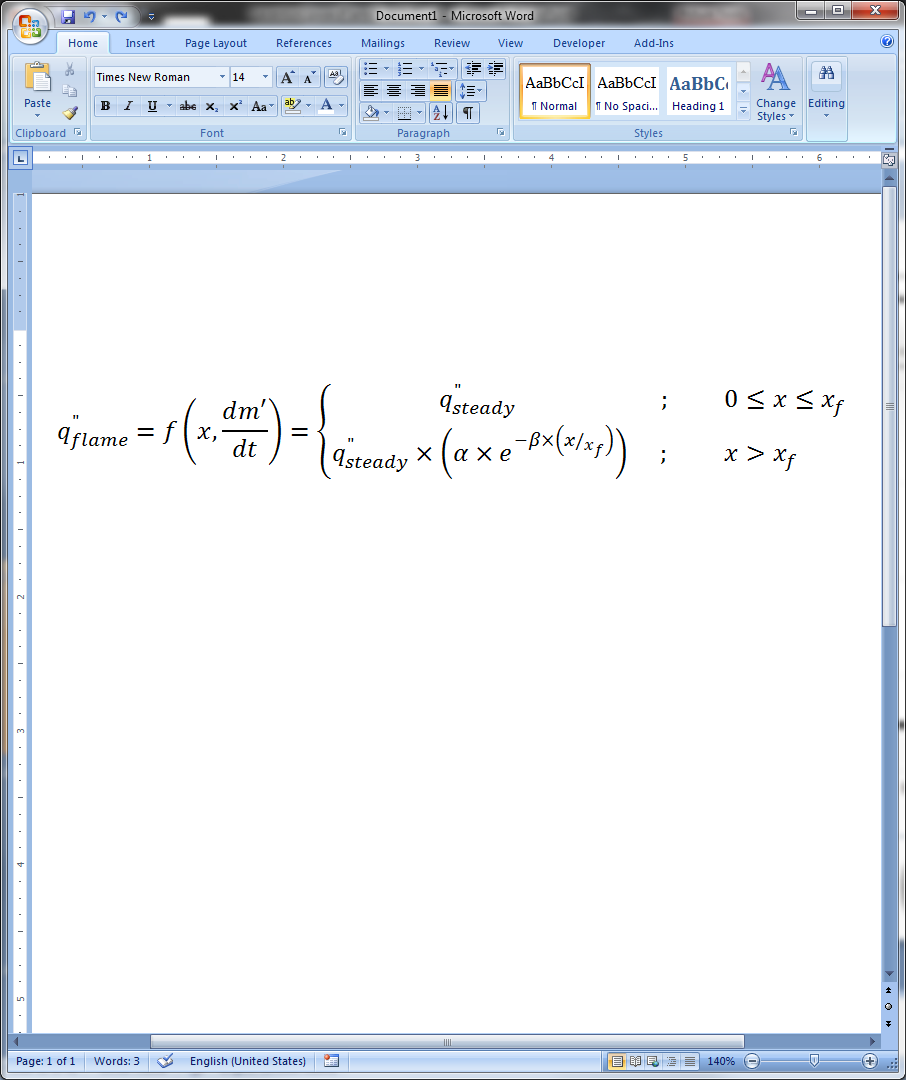 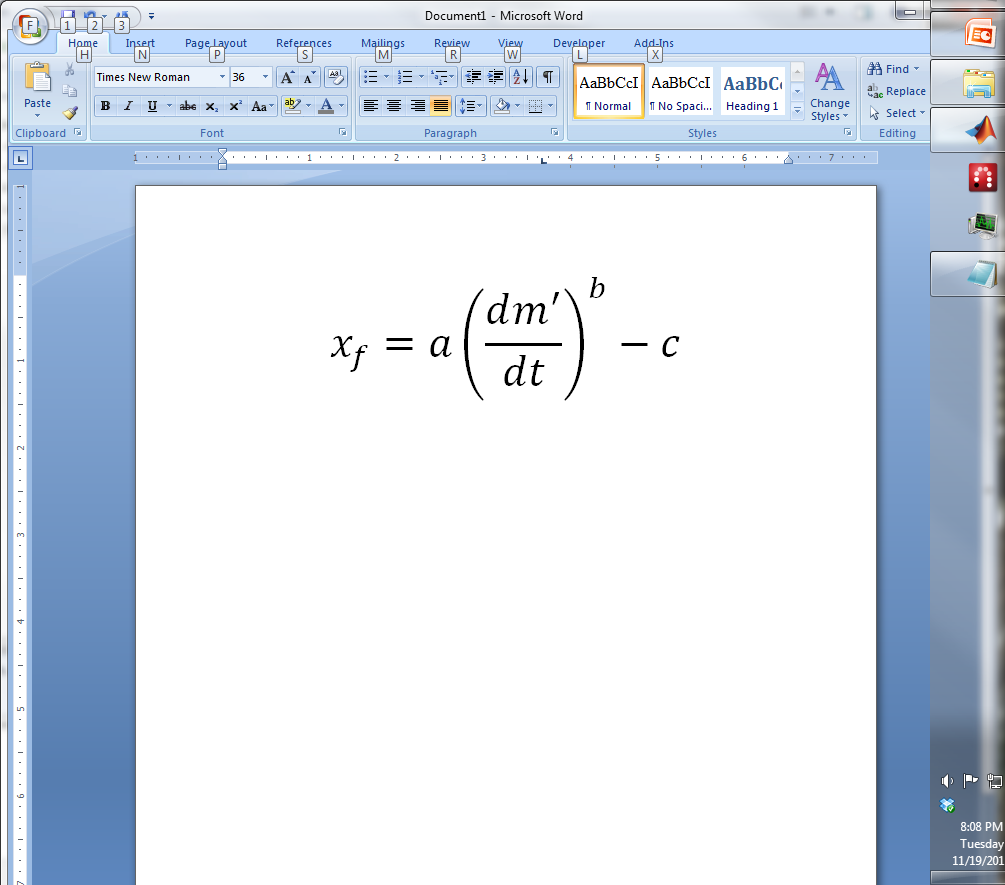 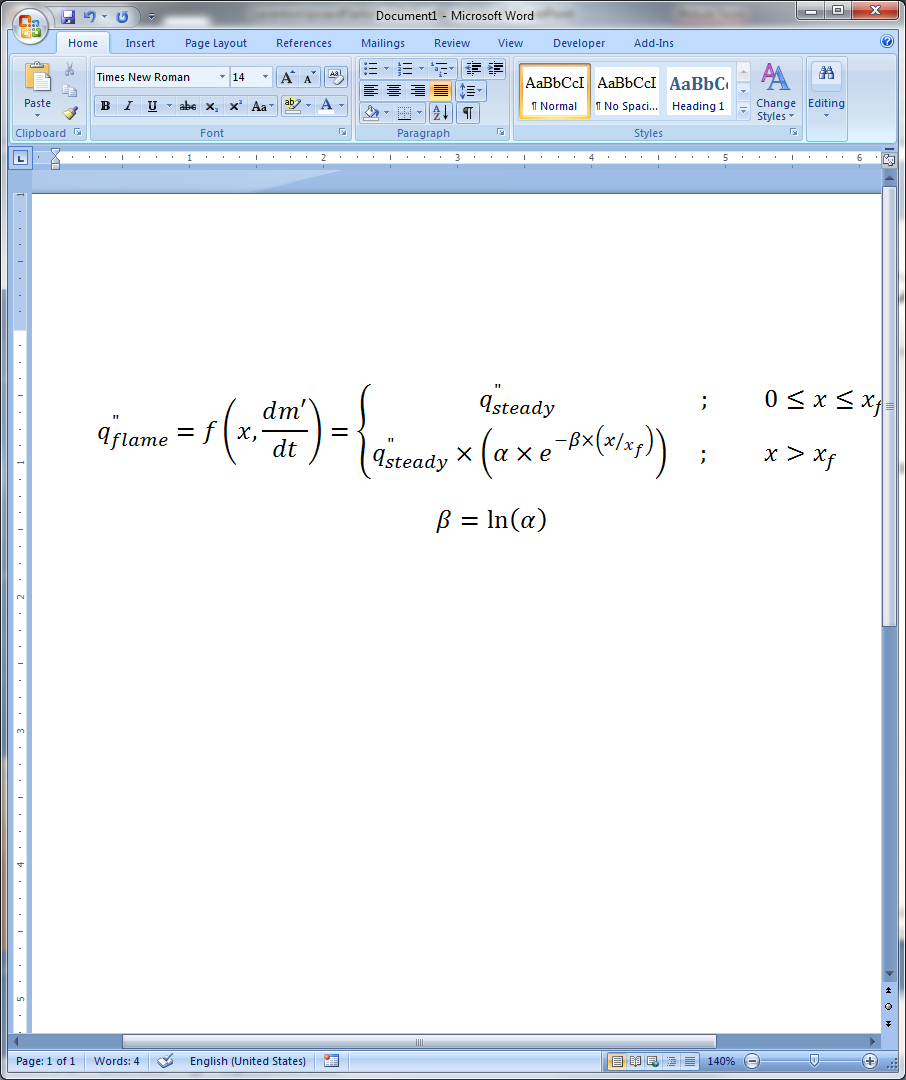 The 7th International Aircraft Fire Cabin Safety Research Conference
1/27/2014
25
Flame Heat FeedbackModel Predictions
Introduction
	The Fire Problem
	Thermal Model
	Early Models of Flame Spread
	Purpose of Study
	
Experimental Work
	Experimental Process
	Flame Spread

Experimental Results
	Material Burning Behavior
	Measured Heat Flux
	Flame Heat Flux Model

Modeling Work
	Flame Heat Feedback
	Flame Spread

Conclusions and Future Work
The 7th International Aircraft Fire Cabin Safety Research Conference
1/27/2014
26
A         B + C
Volatiles
Chemical reaction
Virgin layer
Condensed phase is represented by a mixture of components (A, B,C), which interact chemically and physically.
Solid Phase Material Response
Introduction
	The Fire Problem
	Thermal Model
	Early Models of Flame Spread
	Purpose of Study
	
Experimental Work
	Experimental Process
	Flame Spread

Experimental Results
	Material Burning Behavior
	Measured Heat Flux
	Flame Heat Flux Model

Modeling Work
	Flame Heat Feedback
	Flame Spread

Conclusions and Future Work
Flexible, computational 
	pyrolysis solver – ThermaKin2D

Computes the rate of material degradation and gaseous fuel production from physical and chemical properties of a solid 

Components are defined by a series of temperature dependent material properties
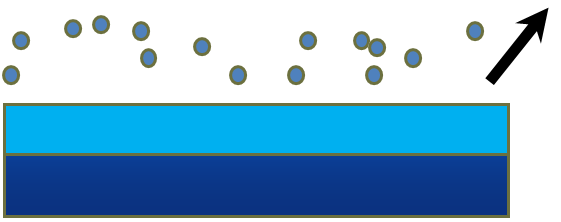 Flame 
Heat Flux
Conduction
The 7th International Aircraft Fire Cabin Safety Research Conference
1/27/2014
27
[Speaker Notes: ThermaKin2D is a flexible computational pyrolysis solver, was used in this study to calculate the material response of PMMA– specifically, its gasification rate- when subjected to external heat.

Fully validated, predict the behavior of non-charring (PMMA, PS, HDPE) and charring materials (PC PVC)]
Degradation Mechanism
Introduction
	The Fire Problem
	Thermal Model
	Early Models of Flame Spread
	Purpose of Study
	
Experimental Work
	Experimental Process
	Flame Spread

Experimental Results
	Material Burning Behavior
	Measured Heat Flux
	Flame Heat Flux Model

Modeling Work
	Flame Heat Feedback
	Flame Spread

Conclusions and Future Work
Material degradation mechanism defined by:
First order Arrhenius Reaction rates:


Temperature dependent material properties (density, heat capacity, thermal conductivity, gas transfer)
The 7th International Aircraft Fire Cabin Safety Research Conference
1/27/2014
28
[Speaker Notes: ξ is the concentration of a given component expressed in the units of mass per unit volume ((mass fraction) ρ ). 
Emissivity, and absorption coefficient defined as constant values

In a previous work [1], data collected from milligram-scale tests of 7 non-charring materials, including PMMA, was used to obtain their degradation mechanisms, thermodynamic properties of material components, and the energetics associated with the thermal degradation processes. In this manuscript, an extension of that work is presented in which bench scale experiments on PMMA provided its thermal transport properties (i.e. thermal conductivity).  Temperature measurements taken in these tests, along with the results of detailed pyrolysis modeling, were used to determine a final degradation mechanism for this material, which included a glass transition state, and its corresponding (temperature dependent) thermal conductivity.  The pyrolysis model constructed here was validated by comparison against an independent set of gasification experiments that provided sample mass loss rate (MLR) history in response to three different external heat fluxes (which capture a range of boundary conditions typical of likely fire scenarios).]
Degredation Mechanism
Milligram Scale Testing
Bench Scale Testing
Thermogravimetric Analyzer (TGA) 
Kinetics:  A, E


Differential Scanning Calorimetry (DSC)
Thermodynamics
Specific heat, Cp
Heats of 
Decomposition, hdecomp
Melting, hmelt
Cone Calorimeter
Thermal Conductivity, k
Absorption coefficient, a
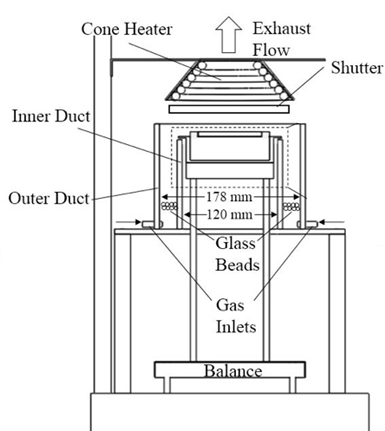 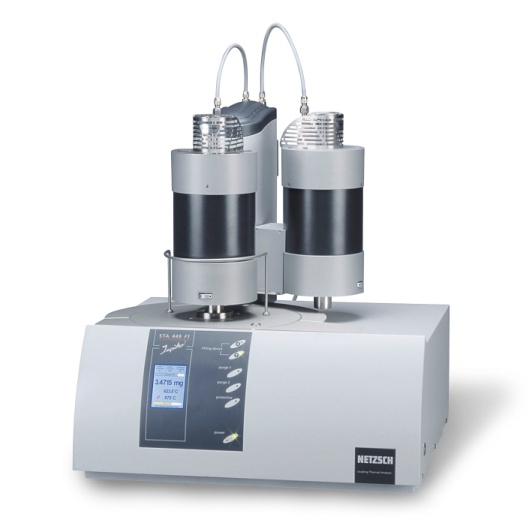 Acknowledgements:  Jing Li, University of Maryland
1/27/2014
29
Simulation of Upward Flame Spread
Introduction
	The Fire Problem
	Thermal Model
	Early Models of Flame Spread
	Purpose of Study
	
Experimental Work
	Experimental Process
	Flame Spread

Experimental Results
	Material Burning Behavior
	Measured Heat Flux
	Flame Heat Flux Model

Modeling Work
	Flame Heat Feedback
	Flame Spread

Conclusions and Future Work
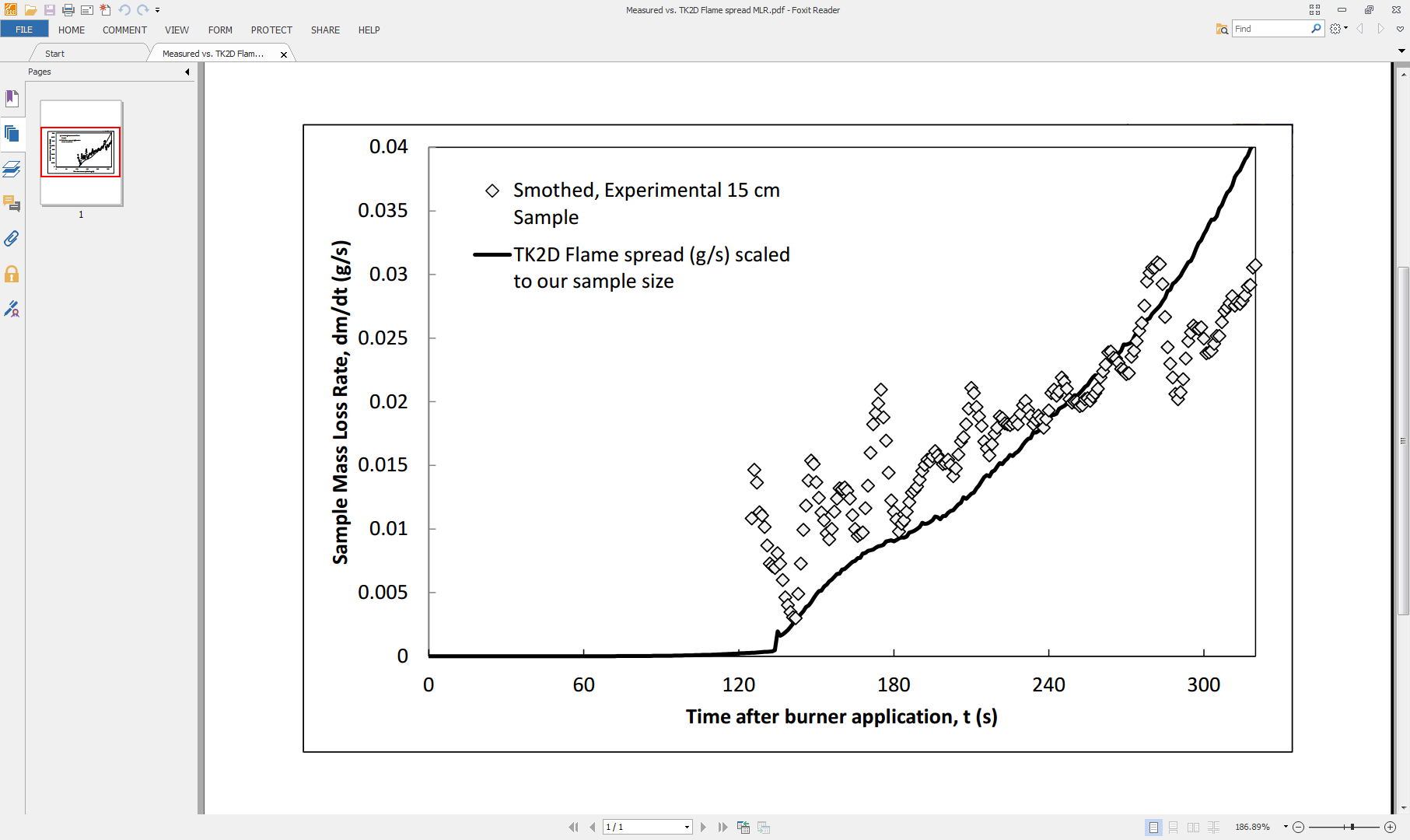 The 7th International Aircraft Fire Cabin Safety Research Conference
1/27/2014
30
Introduction
	The Fire Problem
	Thermal Model
	Early Models of Flame Spread
	Purpose of Study
	
Experimental Work
	Experimental Process
	Flame Spread

Experimental Results
	Material Burning Behavior
	Measured Heat Flux
	Flame Heat Flux Model

Modeling Work
	Flame Heat Feedback
	Flame Spread

Conclusions and Future Work
The 7th International Aircraft Fire Cabin Safety Research Conference
1/27/2014
31
Additional Materials, ABS
10 x 5 cm ABS slabs following burning in 
the horizontal and vertical configuration
The 7th International Aircraft Fire Cabin Safety Research Conference
1/27/2014
32
Additional Materials, ABS
The 7th International Aircraft Fire Cabin Safety Research Conference
1/27/2014
33
Additional Materials, HIPS
Introduction
	The Fire Problem
	Thermal Model
	Early Models of Flame Spread
	Purpose of Study
	
Experimental Work
	Experimental Process
	Flame Spread

Experimental Results
	Material Burning Behavior
	Measured Heat Flux
	Flame Heat Flux Model

Modeling Work
	Flame Heat Feedback
	Flame Spread

Conclusions and Future Work
The 7th International Aircraft Fire Cabin Safety Research Conference
1/27/2014
34
Additional Materials, POM
Introduction
	The Fire Problem
	Thermal Model
	Early Models of Flame Spread
	Purpose of Study
	
Experimental Work
	Experimental Process
	Flame Spread

Experimental Results
	Material Burning Behavior
	Measured Heat Flux
	Flame Heat Flux Model

Modeling Work
	Flame Heat Feedback
	Flame Spread

Conclusions and Future Work
The 7th International Aircraft Fire Cabin Safety Research Conference
1/27/2014
35
Conclusions
Introduction
	The Fire Problem
	Thermal Model
	Early Models of Flame Spread
	Purpose of Study
	
Experimental Work
	Experimental Process
	Flame Spread

Experimental Results
	Material Burning Behavior
	Measured Heat Flux
	Flame Heat Flux Model

Modeling Work
	Flame Heat Feedback
	Flame Spread

Conclusions and Future Work
Carefully obtained highly resolved measurements of heat feedback profile of an upward spreading flame

Created correlation predicting flame to surface heat flux, solely as a function of sample burning rate

Testing additional polymers (ABS, POM, HIPS) to determine how flame heat flux model can be generalized through straightforward scaling
The 7th International Aircraft Fire Cabin Safety Research Conference
1/27/2014
36
Conclusions
Introduction
	The Fire Problem
	Thermal Model
	Early Models of Flame Spread
	Purpose of Study
	
Experimental Work
	Experimental Process
	Flame Spread

Experimental Results
	Material Burning Behavior
	Measured Heat Flux
	Flame Heat Flux Model

Modeling Work
	Flame Heat Feedback
	Flame Spread

Conclusions and Future Work
Coupled flame heat flux model with solid phase computational pyrolysis solver, ThermaKin2D

Developed a fully parameterized model to simulated upward flame spread
The 7th International Aircraft Fire Cabin Safety Research Conference
1/27/2014
37
Flame Heat Flux Beyond xf
Introduction
	The Fire Problem
	Thermal Model
	Early Models of Flame Spread
	Purpose of Study
	
Experimental Work
	Experimental Process
	Flame Spread

Experimental Results
	Material Burning Behavior
	Measured Heat Flux
	Flame Heat Flux Model

Modeling Work
	Flame Heat Feedback
	Flame Spread

Conclusions and Future Work
The 7th International Aircraft Fire Cabin Safety Research Conference
1/27/2014
38
Comparison of xf  expressions
Introduction
	The Fire Problem
	Thermal Model
	Early Models of Flame Spread
	Purpose of Study
	
Experimental Work
	Experimental Process
	Flame Spread

Experimental Results
	Material Burning Behavior
	Measured Heat Flux
	Flame Heat Flux Model

Modeling Work
	Flame Heat Feedback
	Flame Spread

Conclusions and Future Work
The 7th International Aircraft Fire Cabin Safety Research Conference
1/27/2014
39
Flame Spread
Introduction
	The Fire Problem
	Thermal Model
	Early Models of Flame Spread
	Purpose of Study
	
Experimental Work
	Experimental Process
	Flame Spread

Experimental Results
	Material Burning Behavior
	Measured Heat Flux
	Flame Heat Flux Model

Modeling Work
	Flame Heat Feedback
	Flame Spread

Conclusions and Future Work
The 7th International Aircraft Fire Cabin Safety Research Conference
1/27/2014
40
[Speaker Notes: To justify combining measurements in this fashion, one must consider the main assumption in doing so - measuring the heat flux at the top of a shorter sample of PMMA yields the same result as measuring the heat flux at that sample height in a 15 cm tall sample.  This assumption is reasonable because relatively minor changes in the conditions downstream of the measurement location (associated with the replacement of PMMA with Kaowool PM insulation) are expected to have negligible effect on the state of the reacting flow at the measurement location.]
Effects of Heat Flux Gauge Water Temperature
Introduction
	The Fire Problem
	Thermal Model
	Early Models of Flame Spread
	Purpose of Study
	
Experimental Work
	Experimental Process
	Flame Spread

Experimental Results
	Material Burning Behavior
	Measured Heat Flux
	Flame Heat Flux Model

Modeling Work
	Flame Heat Feedback
	Flame Spread

Conclusions and Future Work
x =5 cm
x = 15 cm
The 7th International Aircraft Fire Cabin Safety Research Conference
1/27/2014
41
Flame Heat Flux Uniformity Across Sample Width
Introduction
	The Fire Problem
	Thermal Model
	Early Models of Flame Spread
	Purpose of Study
	
Experimental Work
	Experimental Process
	Flame Spread

Experimental Results
	Material Burning Behavior
	Measured Heat Flux
	Flame Heat Flux Model

Modeling Work
	Flame Heat Feedback
	Flame Spread

Conclusions and Future Work
x =7.5 cm
x = 15 cm
The 7th International Aircraft Fire Cabin Safety Research Conference
1/27/2014
42
Soot Deposition on ABS
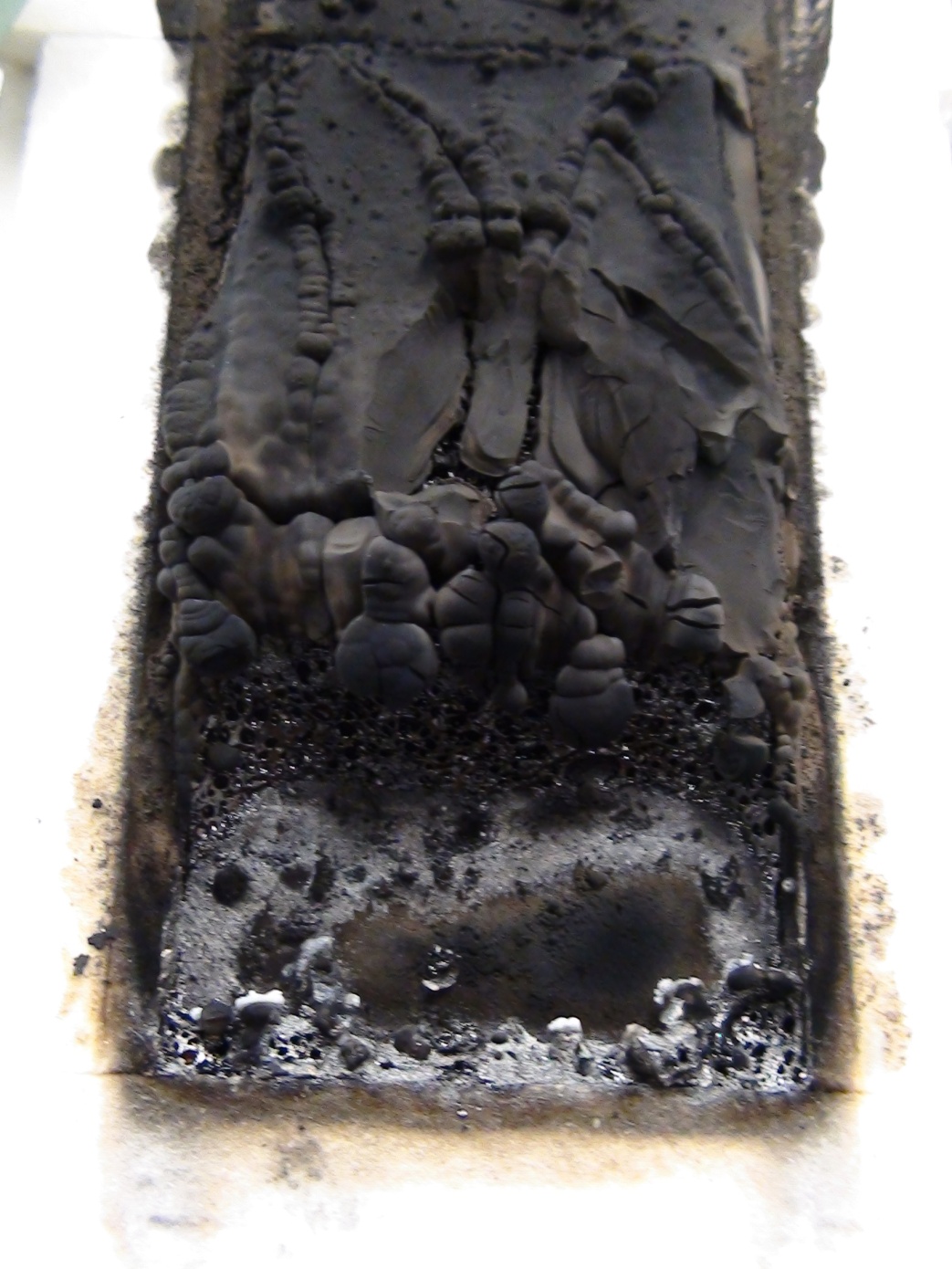 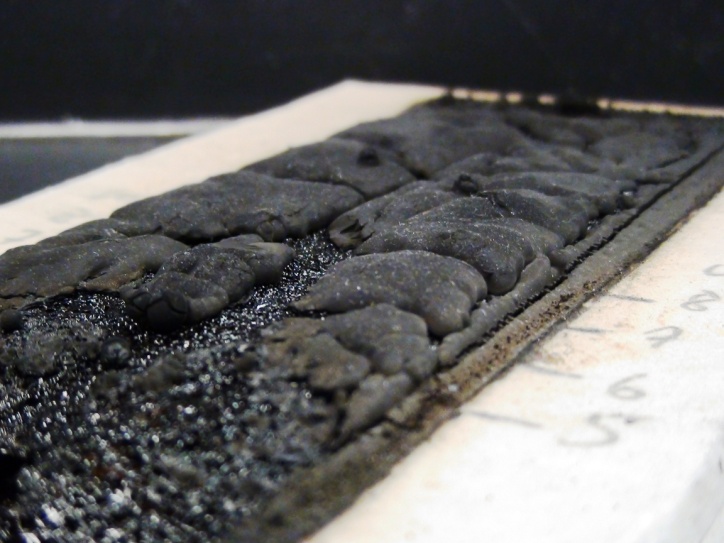 The 7th International Aircraft Fire Cabin Safety Research Conference
1/27/2014
43
[Speaker Notes: To justify combining measurements in this fashion, one must consider the main assumption in doing so - measuring the heat flux at the top of a shorter sample of PMMA yields the same result as measuring the heat flux at that sample height in a 15 cm tall sample.  This assumption is reasonable because relatively minor changes in the conditions downstream of the measurement location (associated with the replacement of PMMA with Kaowool PM insulation) are expected to have negligible effect on the state of the reacting flow at the measurement location.]
Soot Deposition on HIPS
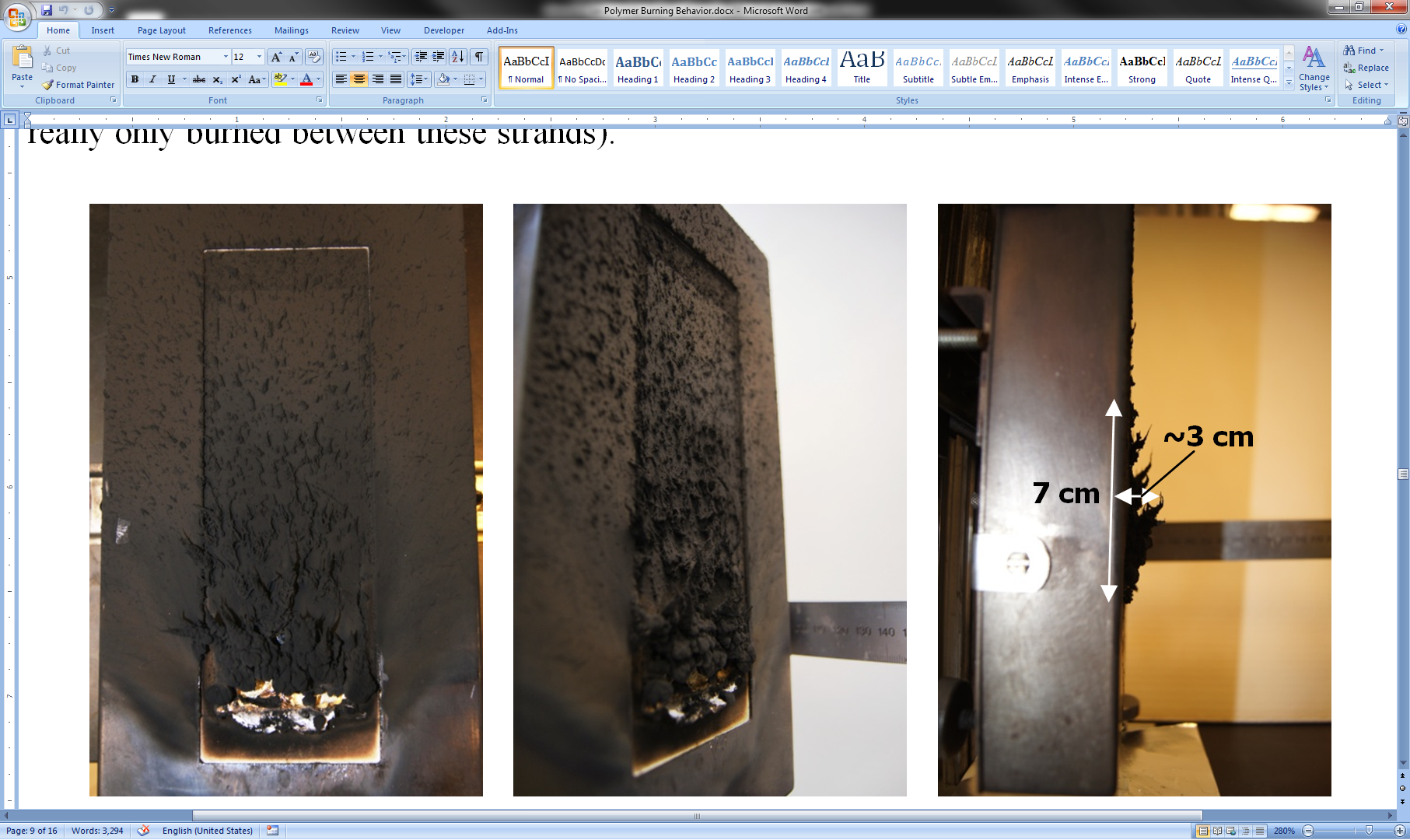 The 7th International Aircraft Fire Cabin Safety Research Conference
1/27/2014
44
[Speaker Notes: To justify combining measurements in this fashion, one must consider the main assumption in doing so - measuring the heat flux at the top of a shorter sample of PMMA yields the same result as measuring the heat flux at that sample height in a 15 cm tall sample.  This assumption is reasonable because relatively minor changes in the conditions downstream of the measurement location (associated with the replacement of PMMA with Kaowool PM insulation) are expected to have negligible effect on the state of the reacting flow at the measurement location.]
Presentation/Conference Name
1/27/2014
45
Presentation/Conference Name
1/27/2014
46
Presentation/Conference Name
1/27/2014
47